商业
名称
计划
书
（参考版式）
国外参赛院校名：
中方邀请院校名：
公司战略
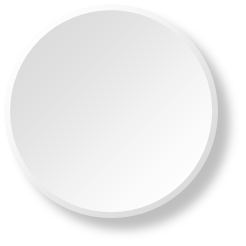 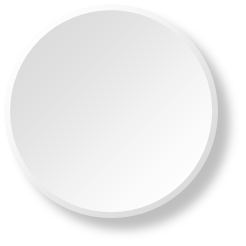 5
4
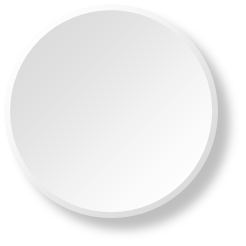 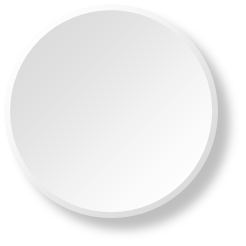 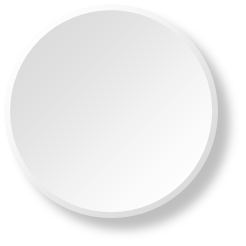 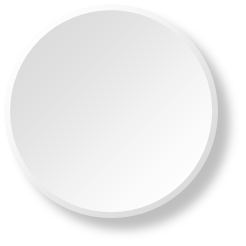 2
6
7
市场分析
营销策略
logo
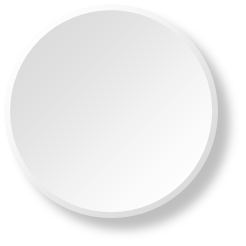 3
公司服务
公司管理
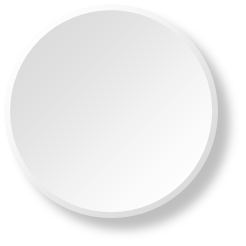 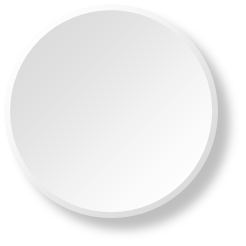 关键问题与风险
8
1
产品介绍
项目背景
目录
1
项目背景
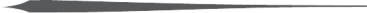 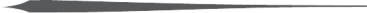 添加文本信息
此处添加说明文字添加说明文字添加说明文字此处添加说明文字。
添加文本信息
此处添加说明文字添加说明文字添加说明文字此处添加说明文字。
添加文本信息
此处添加说明文字添加说明文字添加说明文字此处添加说明文字。
添加文本信息
此处添加说明文字添加说明文字添加说明文字此处添加说明文字。
添加图片信息
1
项目背景
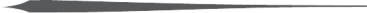 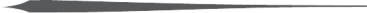 添加文本标题
添加文本信息
此处添加说明文字添加说明文字添加说明文字此处添加说明文字此处添加说明文字此处添加说明文字
添加文本标题
添加文本信息
此处添加说明文字添加说明文字添加说明文字此处添加说明文字。
添加文本标题
添加文本信息
此处添加说明文字添加说明文字添加说明文字此处添加说明文字此处添加说明文字此处添加说明文字
添加文本标题
添加文本信息
此处添加说明文字添加说明文字添加说明文字此处添加说明文字。
2
市场分析
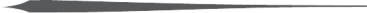 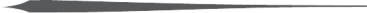 单击此处添加标题
添加文本

  
添加文本


添加文本
添加图表
此处添加说明文字添加说明文字添加说明文字
2
市场分析
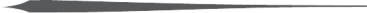 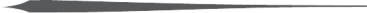 标题
标题
标题
标题
添加文本信息
此处添加说明文字添加说明文字添加说明文字
添加文本信息
此处添加说明文字添加说明文字添加说明文字
添加文本信息
此处添加说明文字添加说明文字添加说明文字
添加文本信息
此处添加说明文字添加说明文字添加说明文字
3
公司服务
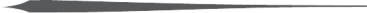 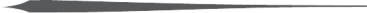 添加标题
标题
logo
标题
标题
标题
此处添加说明文字添加说明文字添加说明文字此处添加说明文字。
3
公司服务
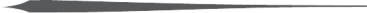 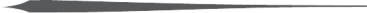 83%
68%
75%
65%
添加文本标题
添加文本标题
添加文本标题
添加文本标题
添加文本信息
此处添加说明文字添加说明文字添加说明文字
添加文本信息
此处添加说明文字添加说明文字添加说明文字
添加文本信息
此处添加说明文字添加说明文字添加说明文字
添加文本信息
此处添加说明文字添加说明文字添加说明文字
4
产品介绍
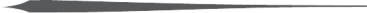 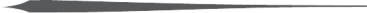 2
添加标题
添加标题
1
技术指标
关键技术
OR
产品及服务
添加标题
添加标题
3
4
4
产品介绍
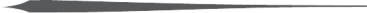 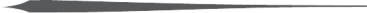 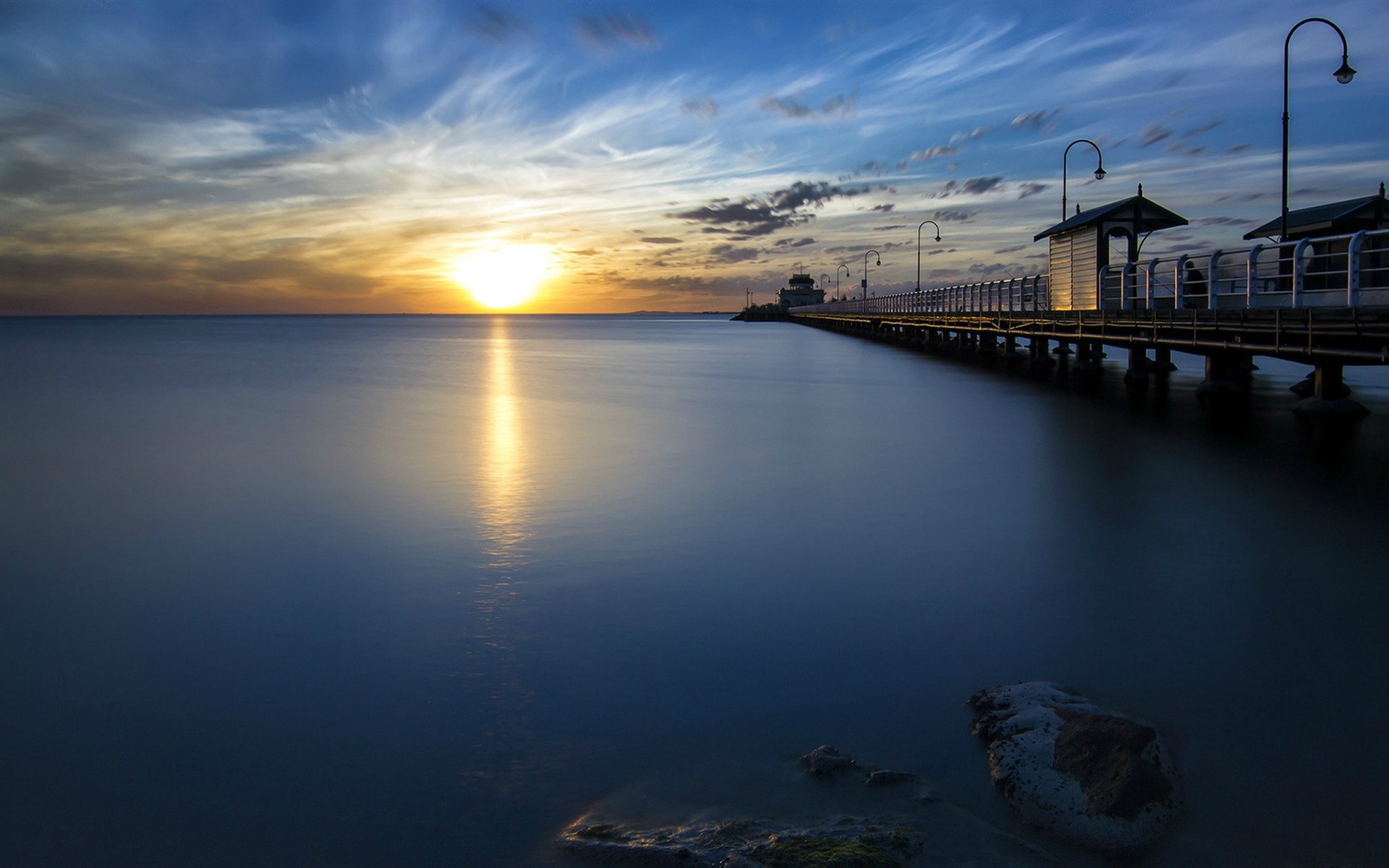 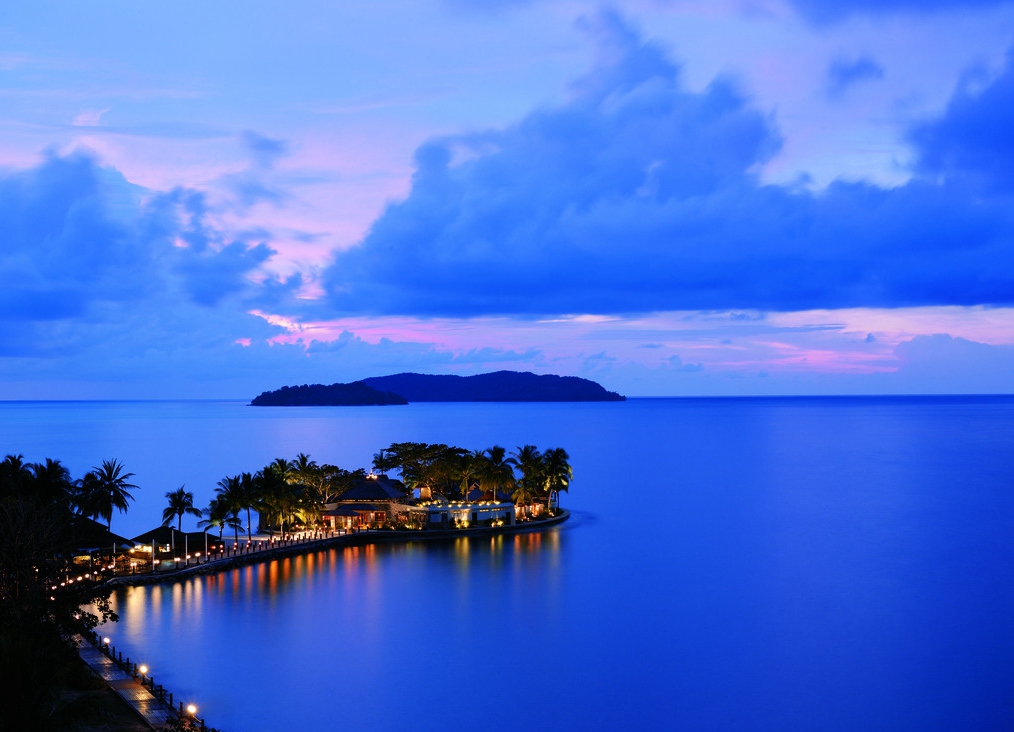 0
玉米须
添加标题
单击此处添加说明文字单击此处添加说明文字单击此处添加说明文字单击此处添加说明文字单击此处添加说明文字单击此处添加说明文字单击此处添加说明文字单击此处添加说明文字单击此处添加说明文字。
4
产品介绍
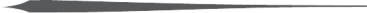 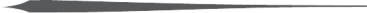 S 添加文本信息
添加说明文字添加说明文字添加说明文字添加说明文字添加说明文字添加说明文字添加说明文字。
W 添加文本信息
添加说明文字添加说明文字添加说明文字添加说明文字添加说明文字添加说明文字添加说明文字。
S
W
O
T
O 添加文本信息
添加说明文字添加说明文字添加说明文字添加说明文字添加说明文字添加说明文字添加说明文字。
T 添加文本信息
添加说明文字添加说明文字添加说明文字添加说明文字添加说明文字添加说明文字添加说明文字。
5
公司战略
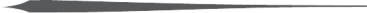 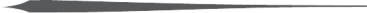 添加说明文字添加说明文字添加说明文字添加说明文字
添加说明文字添加说明文字添加说明文字添加说明文字
添加说明文字添加说明文字添加说明文字添加说明文字
1
2
添加标题
添加标题
市场稳固阶段（7～10年）
3
6
营销策略
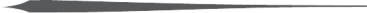 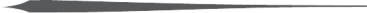 添加文本信息
此处添加说明文字添加说明文字添加说明文字添加说明文字
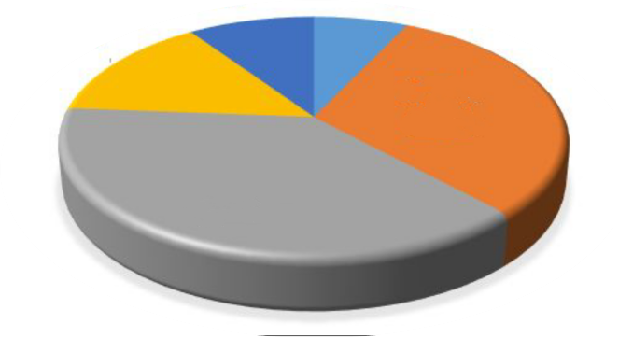 添加文本信息
此处添加说明文字添加说明文字添加说明文字添加说明文字
6
营销策略
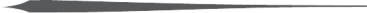 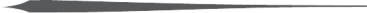 添加标题
添加说明文字添加说明文字添加说明文字
添加标题
添加说明文字添加说明文字添加说明文字
添加标题
添加标题
添加说明文字添加说明文字添加说明文字
7
公司管理
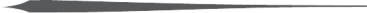 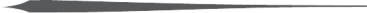 标题
添加标题
添加标题
添加说明文字添加说明文字添加说明文字
7
公司管理
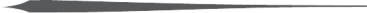 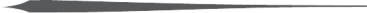 单击添加文字
单击添加文字
单击添加文字
单击添加文字
单击添加文字单击添加文字
单击添加文字单击添加文字
单击添加文字单击添加文字
团队信息
7
公司管理
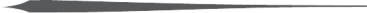 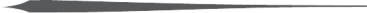 添加图表
此处添加说明文字添加说明文字添加说明文字
添加图表
此处添加说明文字添加说明文字添加说明文字
8
关键问题与风险
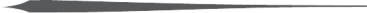 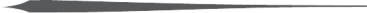 添加说明文字添加说明文字添加说明文字
添加标题
添加标题
添加标题
添加说明文字添加说明文字添加说明文字
添加标题
添加说明文字添加说明文字添加说明文字
添加说明文字添加说明文字添加说明文字
谢
听
聆
谢
欢迎各位评委老师批评指正